Benefits and Challenges of Mixing Sports into a Physics Course
M. A. Yousuf (mali@jhu.edu) 
and 
Vicky Schneider (vschneider@jhu.edu) 
62nd Annual NAGC Convention, November 12-15, 2015
Phoenix, Arizona
Network Strand: Curriculum Studies
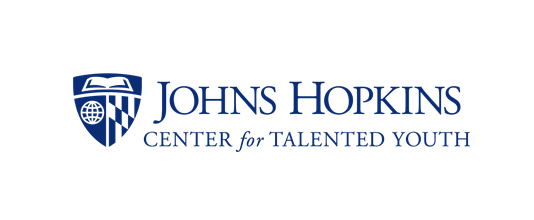 Contents
Introduction to Physics of Sports
Course Description (CTY Website)
Mathematics background required
Course design
Demos using Ping-Pong balls 
Comments on NGSS and this course
Open Access teaching material and references 
Summary
Objectives
about the course and what it tries to achieve
some sports ideas / tabletop demos which are good match for core physics topics
how to tie your course content to the Next Generation Science Standards (NGSS). 
how ‘Physics of Sports’ encourage the use of diverse teaching strategies and methodologies, including the role and value sports coaches in such courses
History
What is CTY? And PHSP?
A total of 12 groups (3 years) offered to date
5 hours class + 2 hour tutorial sessions per day, 5 days a week
Grades 7-10 students with minimal math background
Details
Course Description (from CTY website)
How does a pitcher get a baseball to curve in flight? Why does an ice skater spin faster when she pulls her arms in? How can Tony Hawk land a “900,” a trick involving the completion of two-and-a-half aerial revolutions on a skateboard? Physics holds the key to answering these and other fascinating sports questions.
In this introductory physics course, students use sports to explore mechanics: kinematics, dynamics, momentum, energy, and power. For example, students may experiment with billiard balls as they investigate collisions and conservation of momentum. They may study centripetal forces to determine how fast a race car driver can take a turn. Or they may use kinematics and projectile motion to discover the best angle to shoot a basketball. For each physics concept studied, students explore real-world applications in sports.
Through lectures, hands-on activities and labs, simulations, mathematical problem sets, and research projects, students develop a strong understanding of classical physics and learn the principles that give star athletes an edge over their competitors.
Download sample syllabus from:
http://cty.jhu.edu/summer/grades7-12/academic/catalog/science.html#phsp
Course Design: Sports Motivated Teaching of Physics
Aerodynamics

Rotating Machines

Sailing

Ballistics 

High speed autos
Physics 
Applications
Physics
Theory
(2D Kinematics, Forces, Momentum, Energy, etc)
Physics
Theory
Who are the students?
Sports
Physics of
Sports
Motivation 
Phase
Learning 
Phase
Chaos
Order
Mathematics background required
At the minimum, students should know:
Introduction to integers and algebraic expressions
Fraction notation: Multiplication, Division, Addition and Subtraction
Decimal notation
Introduction to graphing and statistics
Ratio and proportion
Percent notation
Geometry and measurement
Polynomials
Table-top Demos
Material Required for these demos
Ping-Pong balls 
Access to a ping-pong table will be helpful but not required
Construction tape to draw lines on the desk
Ruler to measure distances 
Plasticine or something similar to stick to the ball
A few demos using Ping-Pong balls
From a teacher’s perspective, using sports to explain physics concepts might be fun and engaging for the students; however, how exactly does one determine which sports are a good match for these concepts? 
Let discuss a few examples …
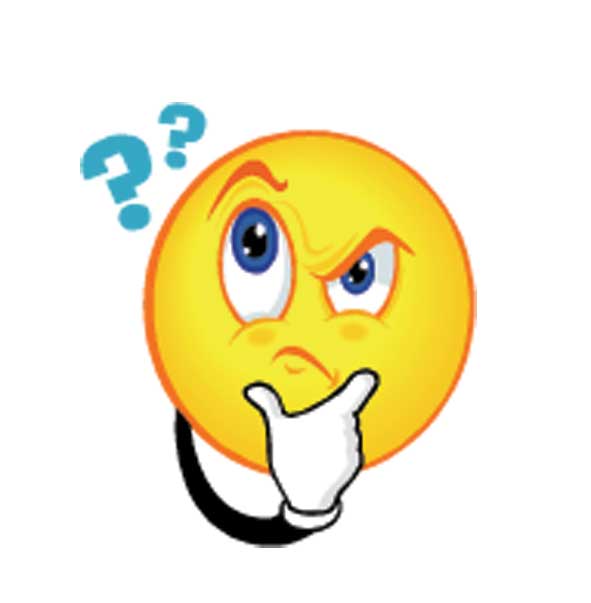 A few points to review before we start:
Mechanisms through which a bouncing ball can lose energy:
Friction with air molecules
Sound
Deformation of the ball
Heat energy in the bounce
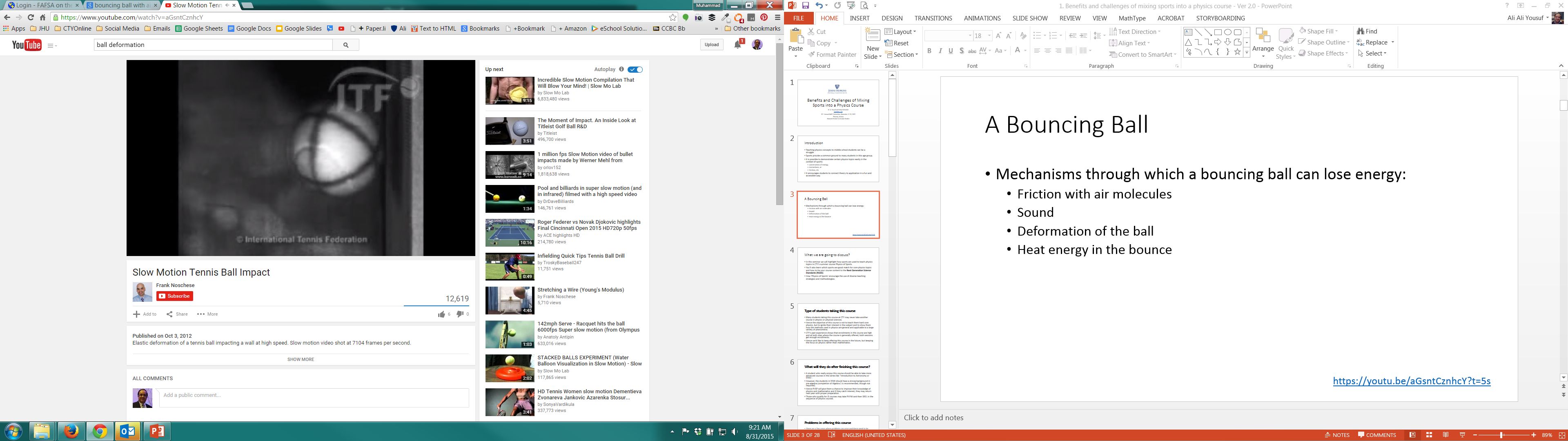 https://youtu.be/aGsntCznhcY?t=6s
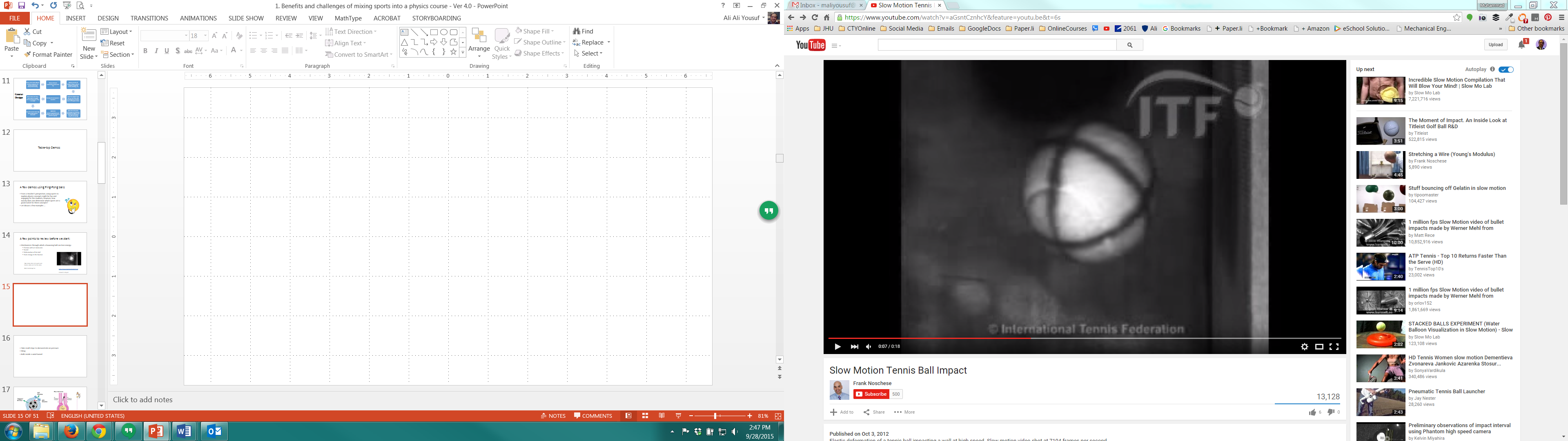 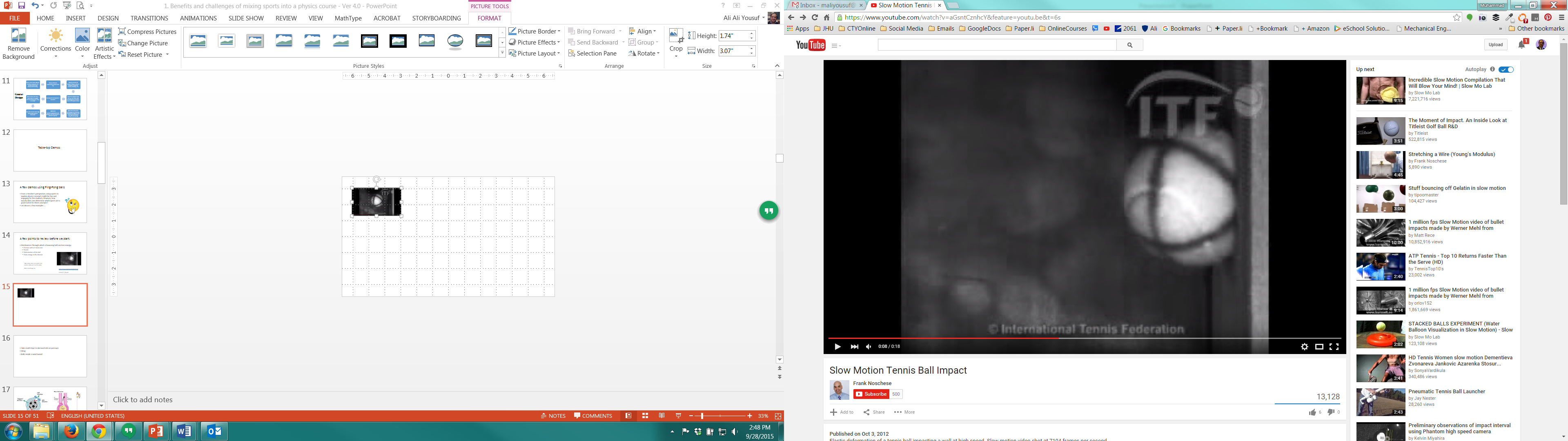 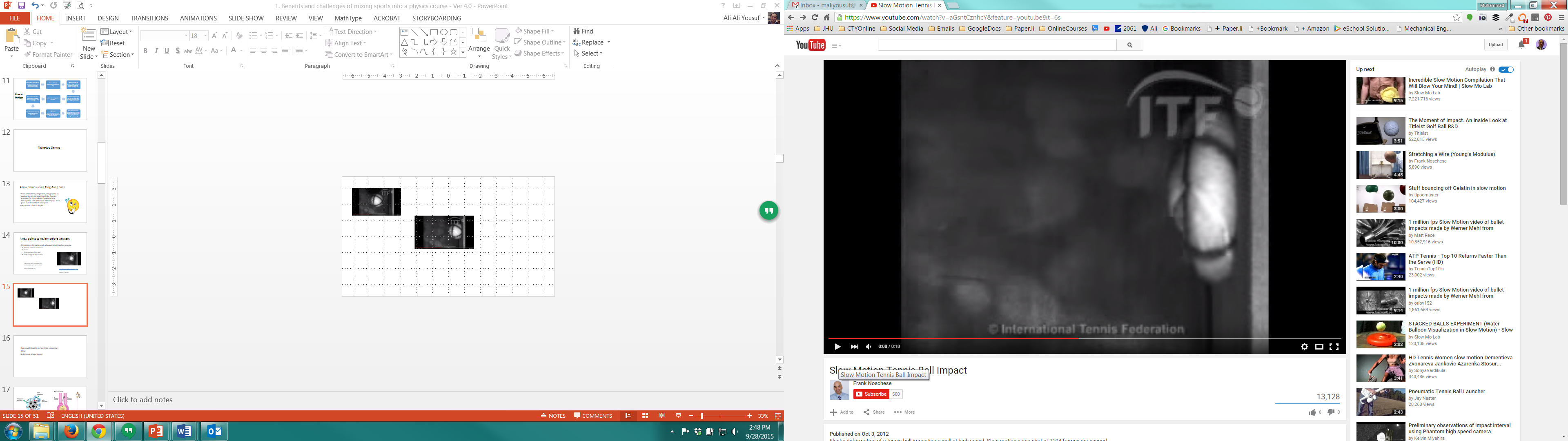 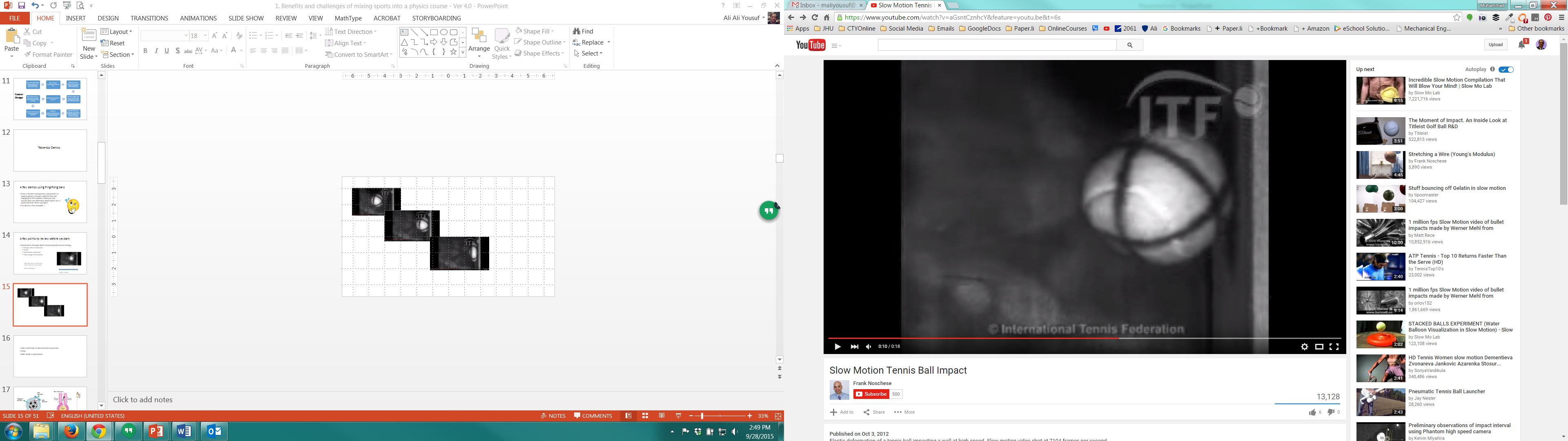 Demo 1
Pushing a ball downwards makes it move forward but then it comes back. Which forces were acting on it? Which velocity is greater – linear or rotational? 
What will happen to a rotating ball on the table if there is no friction on the table?
See Mr. Beans doing something similar https://youtu.be/QE6PvNohffc?t=2m25s
A few questions to keep in mind:
A ball rotates and stops after some time – no kinetic energy. But energy is always conserved so what happened to the kinetic energy?
A rotating ball on the table stops rotating after some time. It loses all its linear momentum. But momentum is always conserved. So what happened to it? 
A rotating ball on the table stops rotating after some time. It loses all its angular momentum. But momentum is always conserved. So what happened to it?
Demo 2
What happens to balls moving in air? Which forces act on them?
Try a strip of paper first and see the next slide
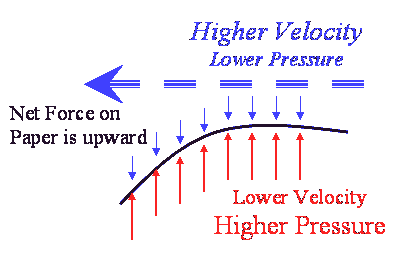 http://www.csun.edu/scied/4-discrpeant-event/Bernoulli_effect/bernoulli.gif
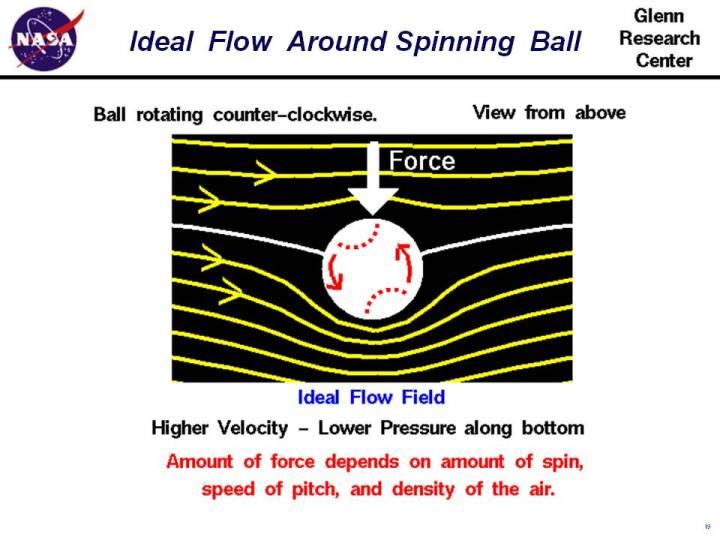 Arrows are in opposite directions
Arrows add on this side
== > higher velocity
== > lower pressure
https://www.grc.nasa.gov/www/k-12/airplane/bball.html
Demo 3 (With multiple topics)
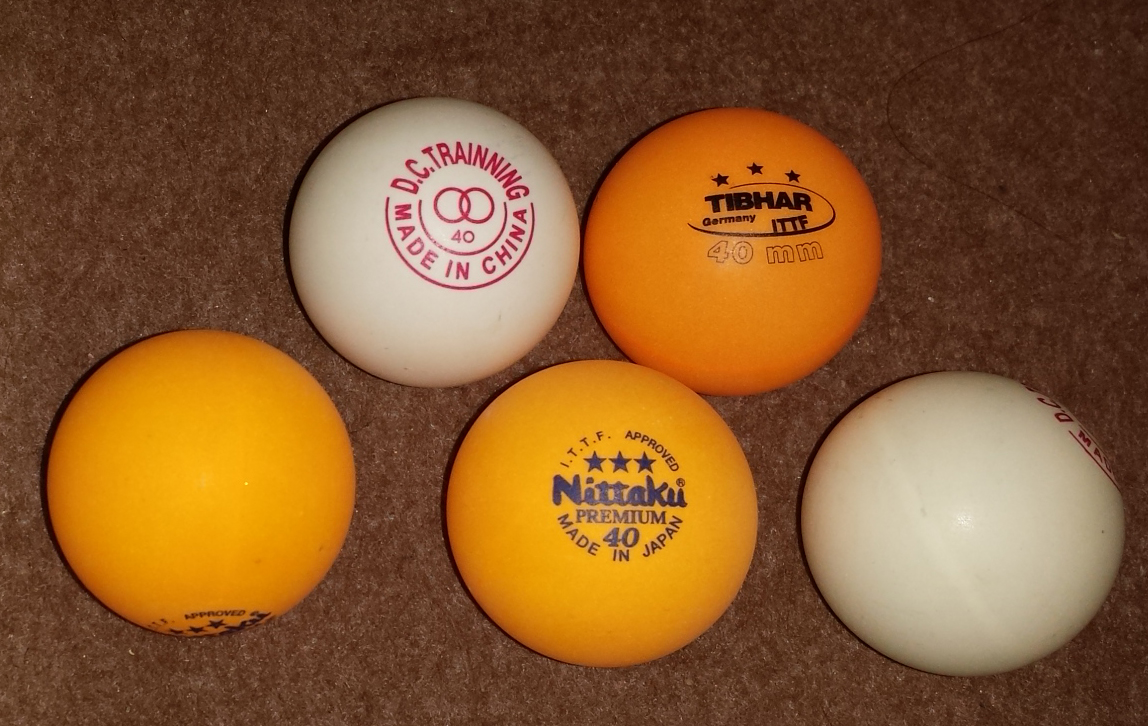 Data: Table Tennis and Ping-Pong Ball
First played in 1880s (England)
Ping-Pong Ball (Olympics)
Diameter = 4 cm = 0.04 m
Mass = 2.7 g = 0.0027 Kg
Table dimensions
2.74 m (length) 
1.525 m (breadth) 
0.76 cm (height) 
Speed of the ball, v = 1.0 m/s (rotational), v= 12 m/s (linear, at tracking limit)*
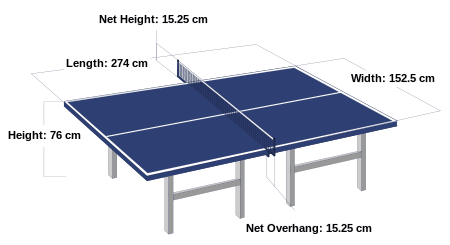 https://en.wikipedia.org/wiki/Table_tennis
*v values taken from http://www.uphysicsc.com/2012-GM-B-414.PDF
More on Measurements
Measurements of ball, racket and table + conversion of units
What is the volume of the ball?



What is the surface area?
Topic 2: Materials
Materials used for ball, table, net, etc [Research Project]
Topic 3: Quality assurance
The standard table yields a uniform bounce of about 23 cm when a standard ball is dropped onto it from a height of 30 cm, or about 77%
Check your table(s) using different balls [Lab Project]
The rules say that the ball shall bounce up 24–26 cm when dropped from a height of 30.5 cm onto a standard steel block. Check it [Lab Project] 
Note: the above is a measure of the ‘bounciness’ of the ball, measured by the coefficient of restitution
Demo and Discussion during conference
Topic 3: Quality assurance
Testing the table: The standard table yields a uniform bounce of about 23 cm when a standard ball is dropped onto it from a height of 30 cm, or about 77% 
Introduce concepts of Speed, Velocity and Acceleration
Estimate the time it takes to fall, from rest, to the table 
Which forces are acting on the ball?
Demo and Discussion during conference
Topic 4: Let’s expand upon Energy
How much energy is lost in this collision? 
Energy initial = m g height initial
Energy final = m g height final
Difference in energies =  m g (h2-h1) = m g (difference in heights)
   = 0.0027Kg x 9.8 m/s2 x 0.07m = 0.0018 J 

What happened to the energy after 3-5 collisions?
Demo and Discussion during conference
Topic 5: Momentum
Linear momentum of the ball during a play


Linear momentum of the ball on this table:


Where has it gone? (momentum is supposed to be conserved)
Demo and Discussion during conference
Look at the figure below:
https://malagabay.wordpress.com/2015/02/14/brownian-billiard-balls/
Demo and Discussion during conference
We have discussed this earlier: Magnus Effect
The Magnus effect, depicted with a backspinning cylinder or ball in an airstream. The arrow represents the resulting lifting force. The curly flow lines represent a turbulent wake. The airflow has been deflected in the direction of spin.
"Sketch of Magnus effect with streamlines and turbulent wake" by Rdurkacz - using inkscape, inspired by original versio of wikipedia diagram. Licensed under CC BY-SA 3.0 via Commons - https://commons.wikimedia.org/wiki/File:Sketch_of_Magnus_effect_with_streamlines_and_turbulent_wake.svg#/media/File:Sketch_of_Magnus_effect_with_streamlines_and_turbulent_wake.svg
https://en.wikipedia.org/wiki/Table_tennis
Demo and Discussion during conference
Effects of Spin
Research Project: Explore spin types and their physics
The topspin stroke has a smaller influence on the first part of the ball-curve
Backspin is where the bottom half of the ball is rotating away from the player, and is imparted by striking the base of the ball with a downward movement
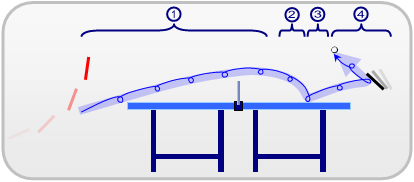 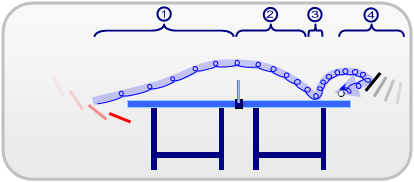 4 phases in a backspin curve
4 phases in a topspin curve
https://en.wikipedia.org/wiki/Table_tennis
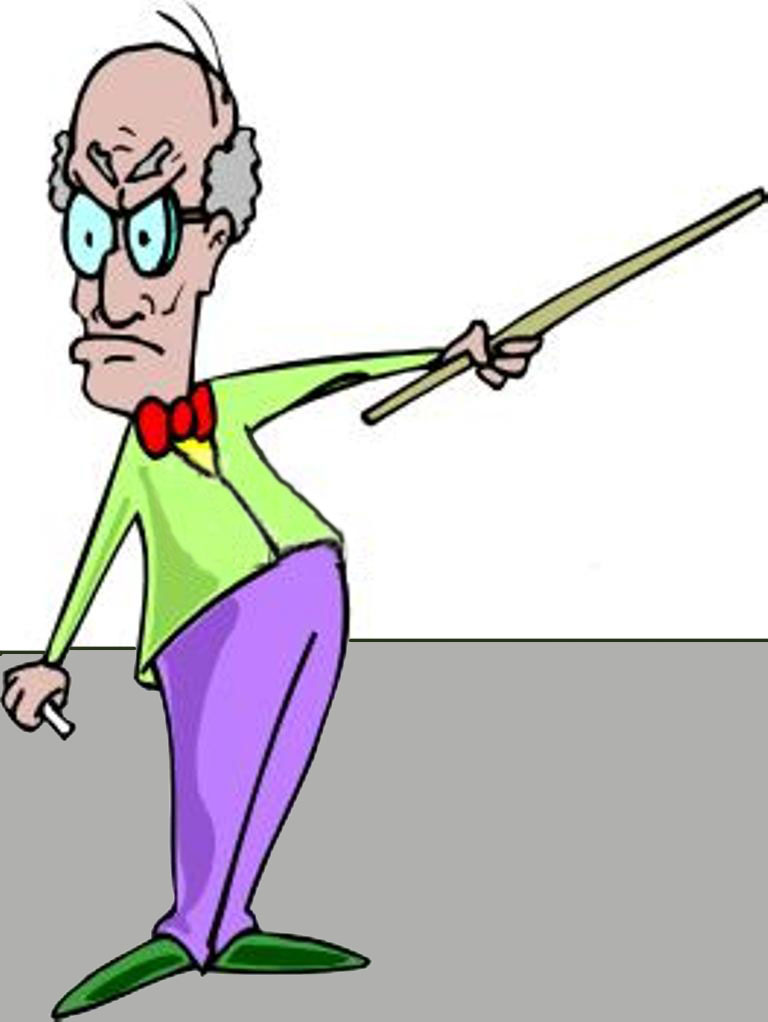 And then came the standards and assessment methods …
Standards and Expectations
You will find more detailed discussion in the accompanying presentation. 
Here we only review the most relevant points from NGSS and how they relate to this course.
The next slide shows the relationships between various standards and benchmarks:
The Partnership for 21st Century Skills (P21)
Work in progress
[Ali]
Next Generation Science Standards
A Framework for K-12 Science Education by NRC
Disciplinary core ideas (content), 
Scientific and engineering practices, and 
Cross-cutting concepts
Benchmarks for Science Literacy - Project 2061
English Language Arts Common Core State Standards
Mathematics Common Core State Standards
Commonalities Among the Practices in Science and Engineering in the NGSS and Mathematics in the CCSS
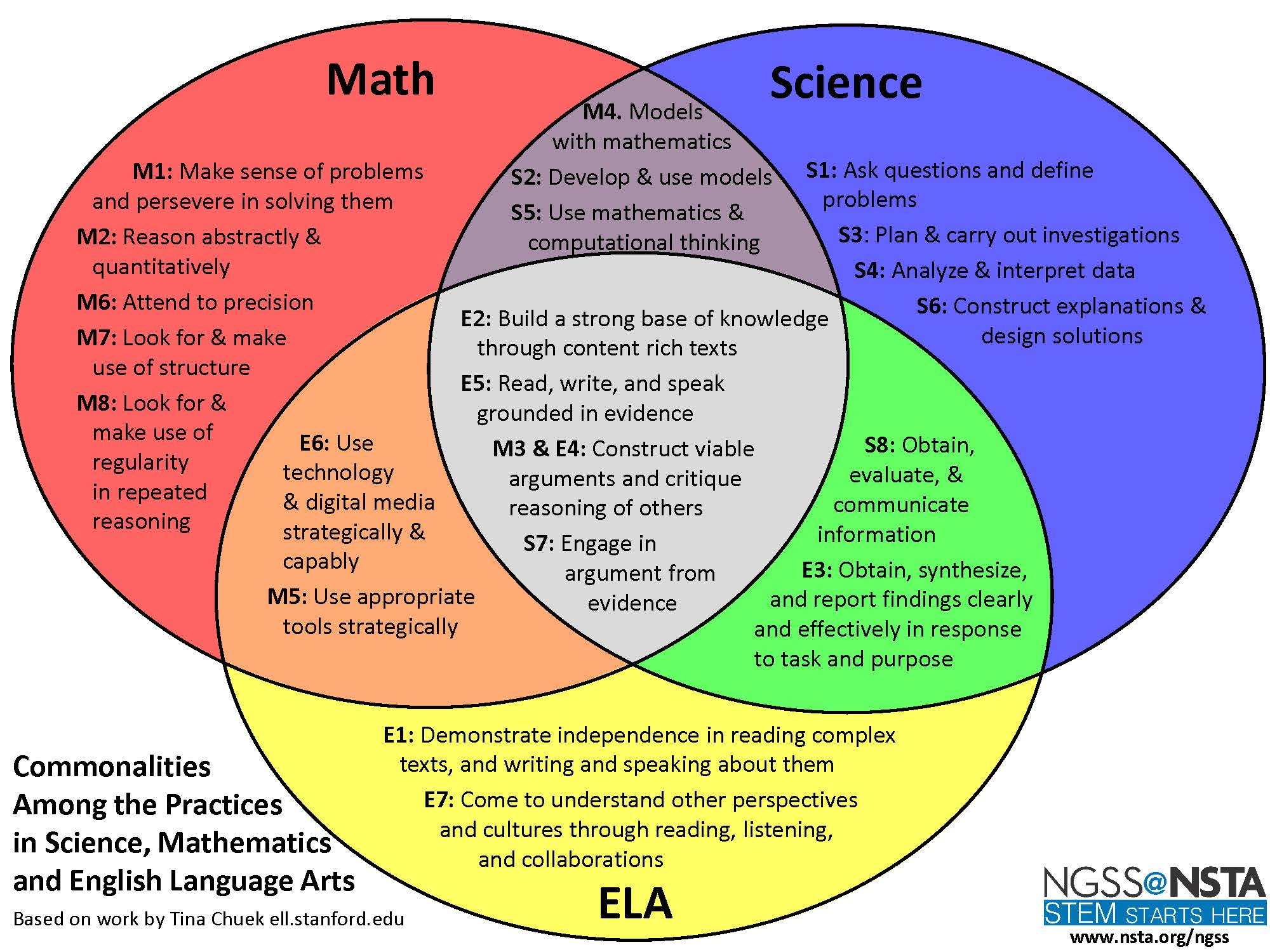 Ref: http://teachingcommons.cdl.edu/ngss/science_math/images/PracticesVennDiagram_Page_1_000.jpg
NGSS Framework – Some Relevant Ideas for Physics of Sports
Let’s expand upon these CIs
Watch videos, group 
discussions
(7, 8)
Work in progress
[Ali]
Precise 
measurements
(3)
Units and 
Conversion
(2, 5)
Forces and Motion
in Table Tennis
(1)
Observing 
Sports and 
Collecting 
Data 
(4, 6)
Ask open ended questions
(1,4)
Collaborative and 
Individual Problem 
Solving
(2)
Rethinking PHSP Curriculum
NGSS Framework:

1. Asking questions and defining problems
2. Developing and using models 
3. Planning and carrying out investigations 
4. Analyzing and interpreting data 
5. Using mathematics and computational thinking 
6. Constructing explanations and designing solutions 
7. Engaging in argument from evidence 
8. Obtaining, evaluating, and communicating   
     information
Sharing the Joy of 
Sports and Physics
(7, 8)
Laboratory
 Skills
(3)
Skills in 
Mathematics
(2, 5)
Order out of Chaos
(1)
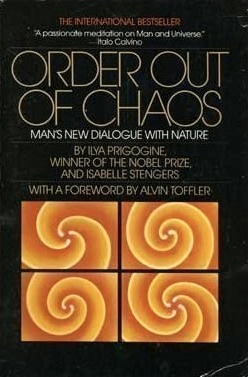 Observing 
Sports and 
Collecting 
Data 
(4, 6)
Inquiry Based Learning
(1,4)
Collaborative and 
Individual Problem 
Solving
(2)
http://www.amazon.com/Order-Out-Chaos-Ilya-Prigogine/dp/0553343637
Course Delivery
Type of students taking this course
Move to the end
What will they do after finishing this course (at CTY)?
May take 
Introduction to Astronomy” next year with more background in Algebra
Principles of Engineering Design, etc
Those who qualify for Intensive Studies or IS courses may take 
Fast-paced High School Physics
Special Relativity
Astrophysics, etc
Teaching Material For Participants
Work in progress
[Ali]
We provide suggestions on some teaching material here.
Vassilov book
A collection of many videos with physics explanations of Golf, http://nbclearn.com/science-of-golf 
Science and Engineering of the 2014 Olympic Winter Games, http://nbclearn.com/science-and-engineering-of-the-2014-olympic-winter-games  
Science of NHL Hockey, http://nbclearn.com/portal/site/learn/science-of-nhl-hockey 
Science of NFL Football, http://nbclearn.com/portal/site/learn/science-of-nfl-football
Summary
Work in progress
[Ali]
Appendix
Course Design Version 1 – Physics and Sports
There are two ways to teach this course and hence there are two versions of the syllabus. The first is to cover the core physics topics in the standard order and to use sports as examples. In principle it is possible to use just one sport, say baseball, to teach almost all the basic physics topics. However the blend of many sports will make the course more appealing to students of different backgrounds and tastes. Also, use of multiple sports to teach the same topic will result in reinforcement and a chance for student to rethink the basic physics involved and to apply it to new situations. Any standard physics text can be used for this purpose, for example Physics by Cutnell, 9th ed. http://www.amazon.com/Physics-9th-John-D-Cutnell/dp/0470879521/ref=sr_1_1?s=books&ie=UTF8&qid=1414444688&sr=1-1&keywords=Physics+by+Cutnell
The following table is one suggestion:
Course Design Version 2 – Sports and Physics
The other approach is to discuss different sports one by one and to cover physics topics for each, with increasing depth. This is a difficult approach and needs more preparation and planning on the part of the instructor. Above all, the instructor has to choose sports wisely so that all major physics topics are covered using the sports he or she is familiar with. This is the approach taken by David Griffing in his book, “The Dynamics of Sports,” 3rd ed, 1984. http://www.amazon.com/dp/0961836512/ref=wl_it_dp_o_pC_nS_ttl?_encoding=UTF8&colid=WKS9CWRPYCYF&coliid=I1VS8ICC3R0468
The following table is one suggestion (a more comprehensive table with 30 sports is available):